Vergleiche zur Atomgrösse
Ein Atom ist so klein…
… dass es in einem Zucker-Kristallkorn
.
ungefähr so viele Atome hat:
20’000’000’000’000’000’000
= 20 Milliarden Milliarden
Wenn jedes Atom eines Zucker-Kristallkorns
so gross wäre wie ein Zucker-Kristallkorn, 
dann hätten wir 5’000’000’000 Tonnen Zucker.
Damit würde die Menschheit 10 Jahre lang satt werden.
5’000’000’000 Tonnen Zucker sind so gross wie ein Würfel mit 1,7 km Kantenlänge. 
Verteilt über die Stadt Basel würde dieses Volumen 220 m hoch liegen.
(So hoch würde Zucker über Basel liegen, wenn man so viele Zucker-Kristallkörner verteilen würde, wie es Atome in einem Zucker-Kristallkorn hat)
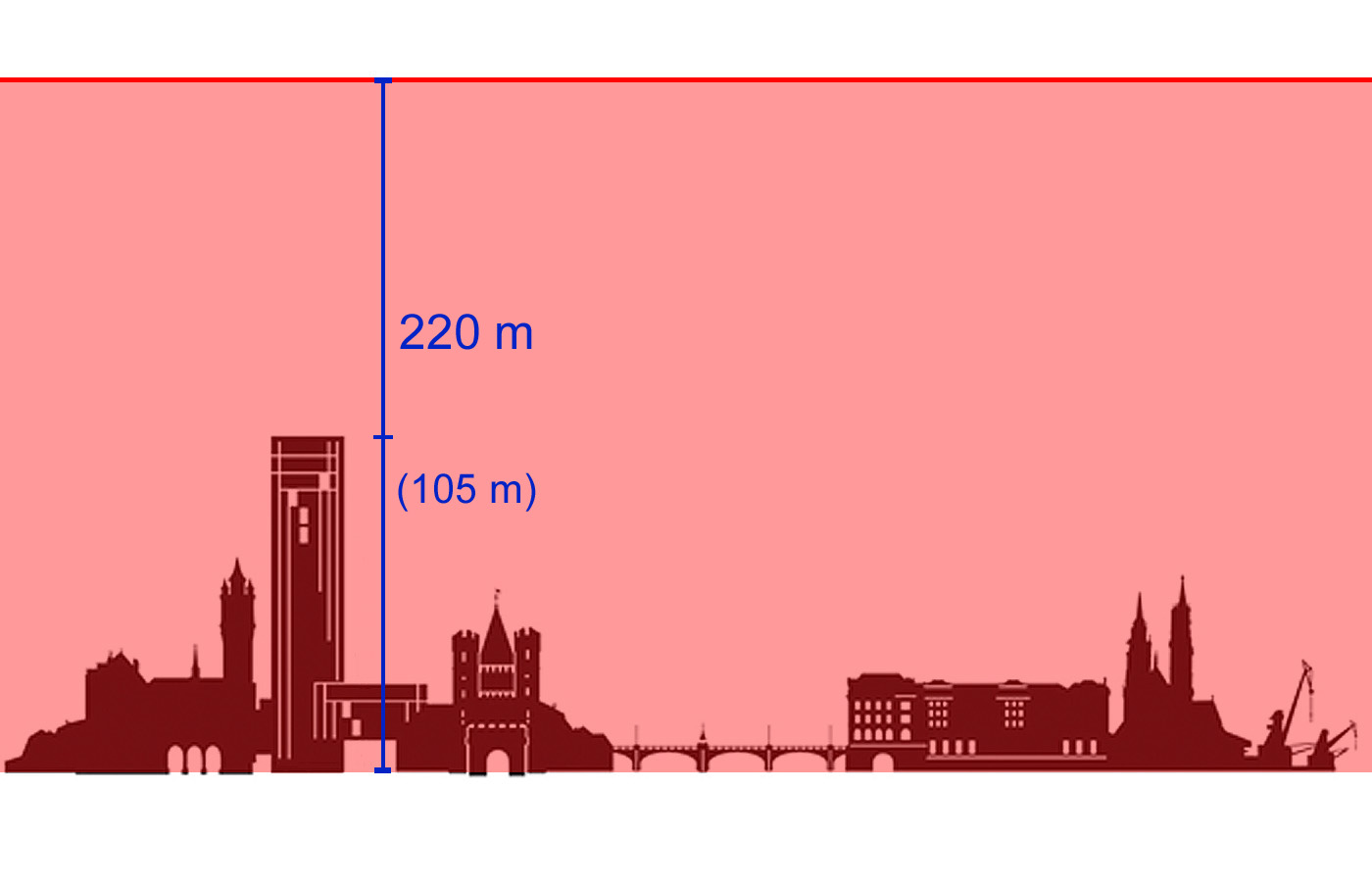 (Der Messeturm ist «nur» 105 m hoch)
Oder:
Nicht ganz so klein wie ein Zucker-Kristallkorn ist ein Reiskorn
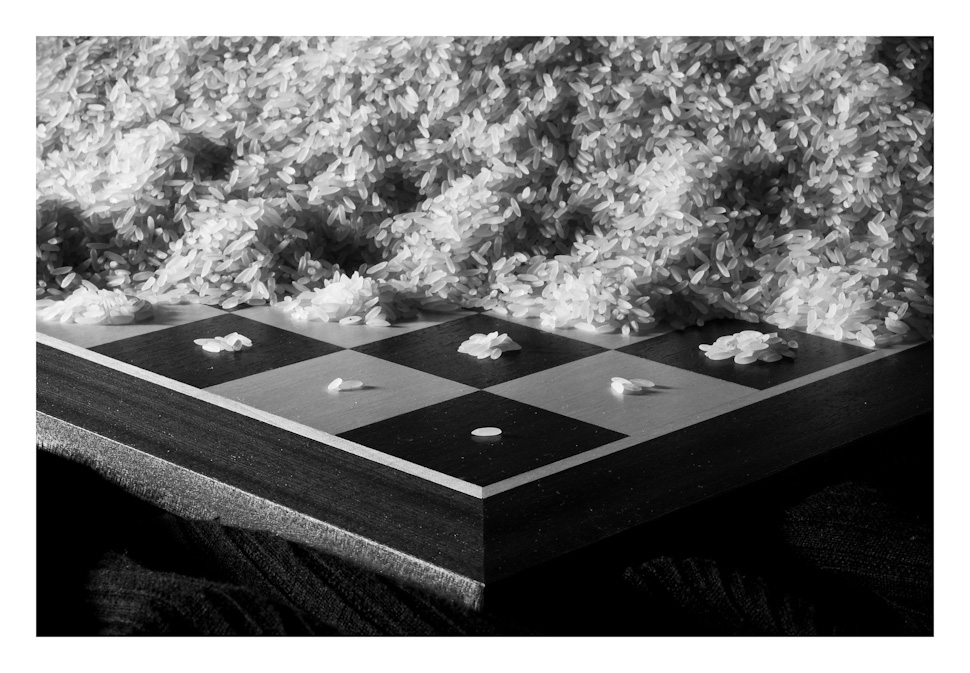 Ein Reiskorn enthält ungefähr 2’400’000’000’000’000’000’000 Atome

Wenn jedes Atom eines Reiskorns       so gross wäre wie ein Reiskorn, 
dann hätten wir 2’400’000’000’000’000’000’000 Reiskörner
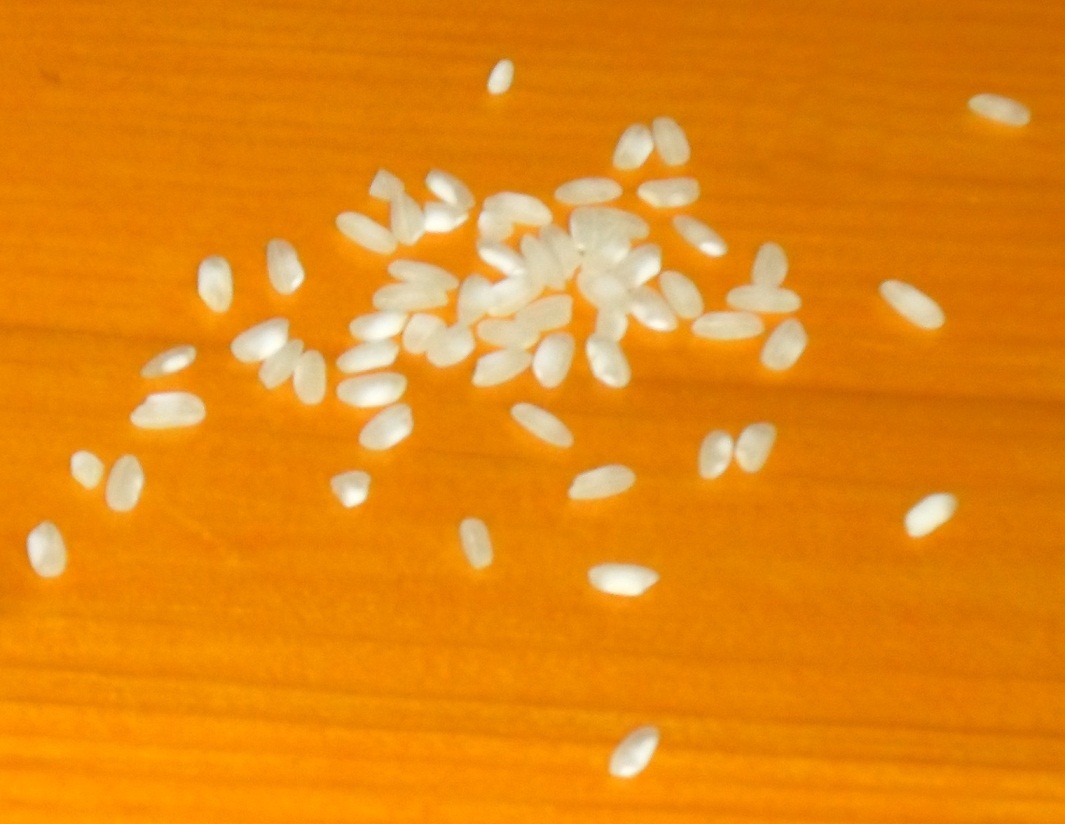 Das hier sind 63 Reiskörner
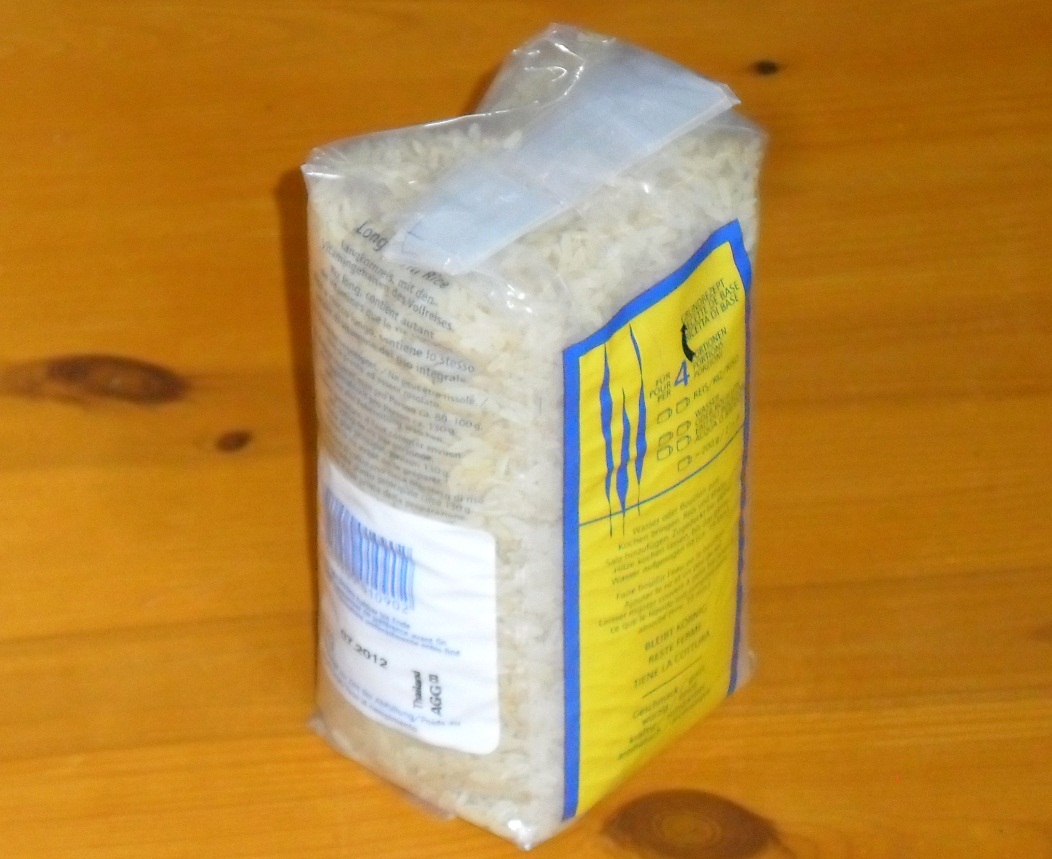 Das hier sind
ca. 33’000 Reiskörner
2’400’000’000’000’000’000’000 Reiskörner sind 45’000’000’000’000 Tonnen schwer.
Damit würde die Menschheit 8800 Jahre lang satt werden.
Diese Menge Reis ist so gross wie ein Würfel mit 36 km Kantenlänge.
Oder:
Wie viele Wassermoleküle sind in einem Becher Wasser?
Wären alle Wassermoleküle in einem dl Wasser markiert, so dass man sie später wiedererkennen könnte…
… und würde ihn ausgiessen…
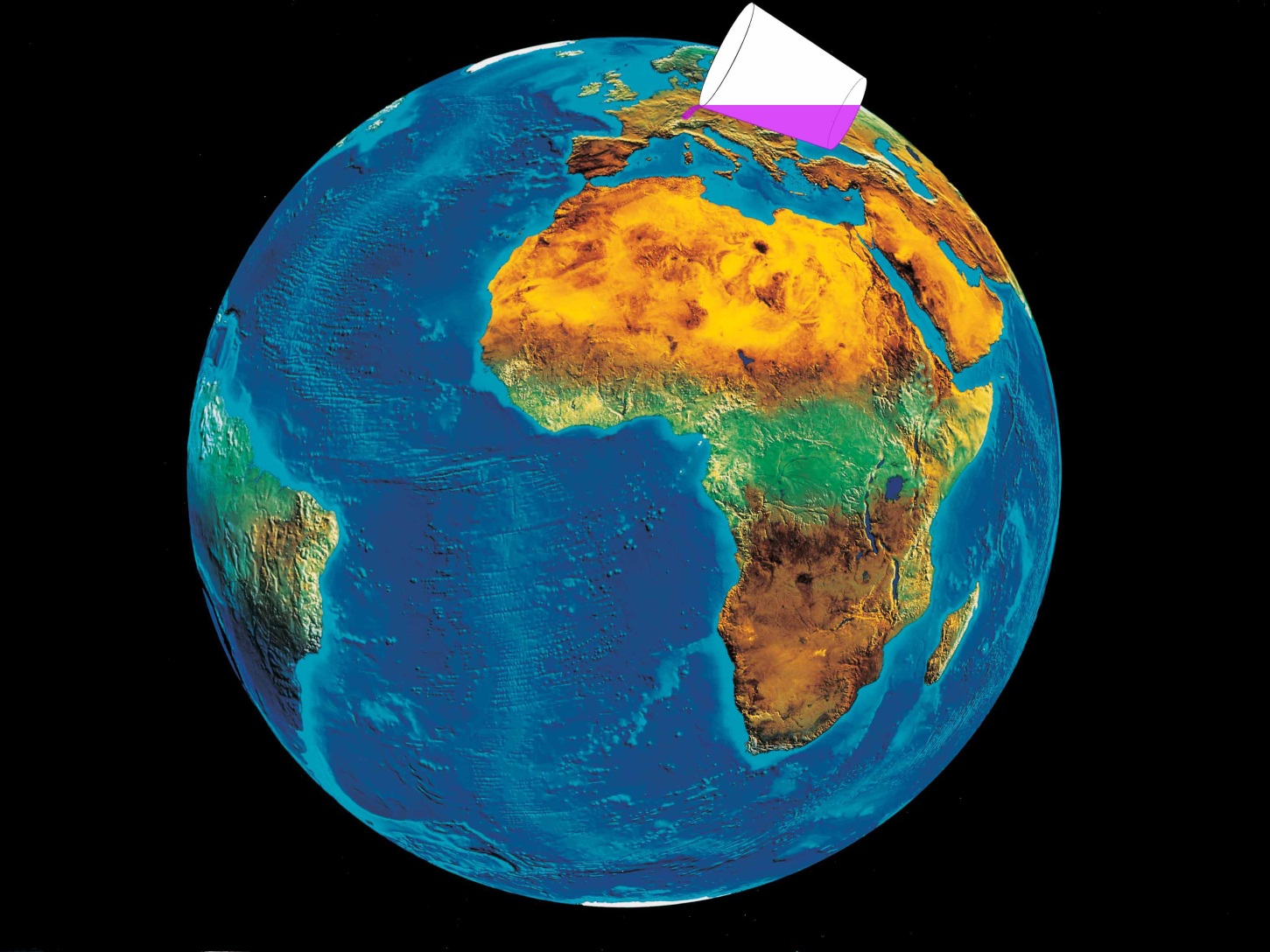 … fliessen die markierten Moleküle den Rhein hinunter…
…und verteilt sich im Meer…
… bis die markierten Moleküle gleich-mässig über das Weltmeer, Flüsse, Seen und Wolken und verteilt wären…
…dann hat es in jedem Deziliter         irgendwo auf der Erde…
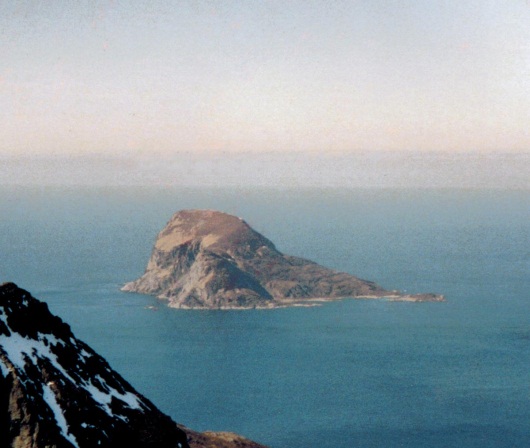 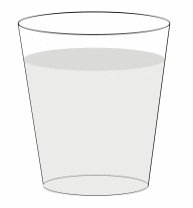 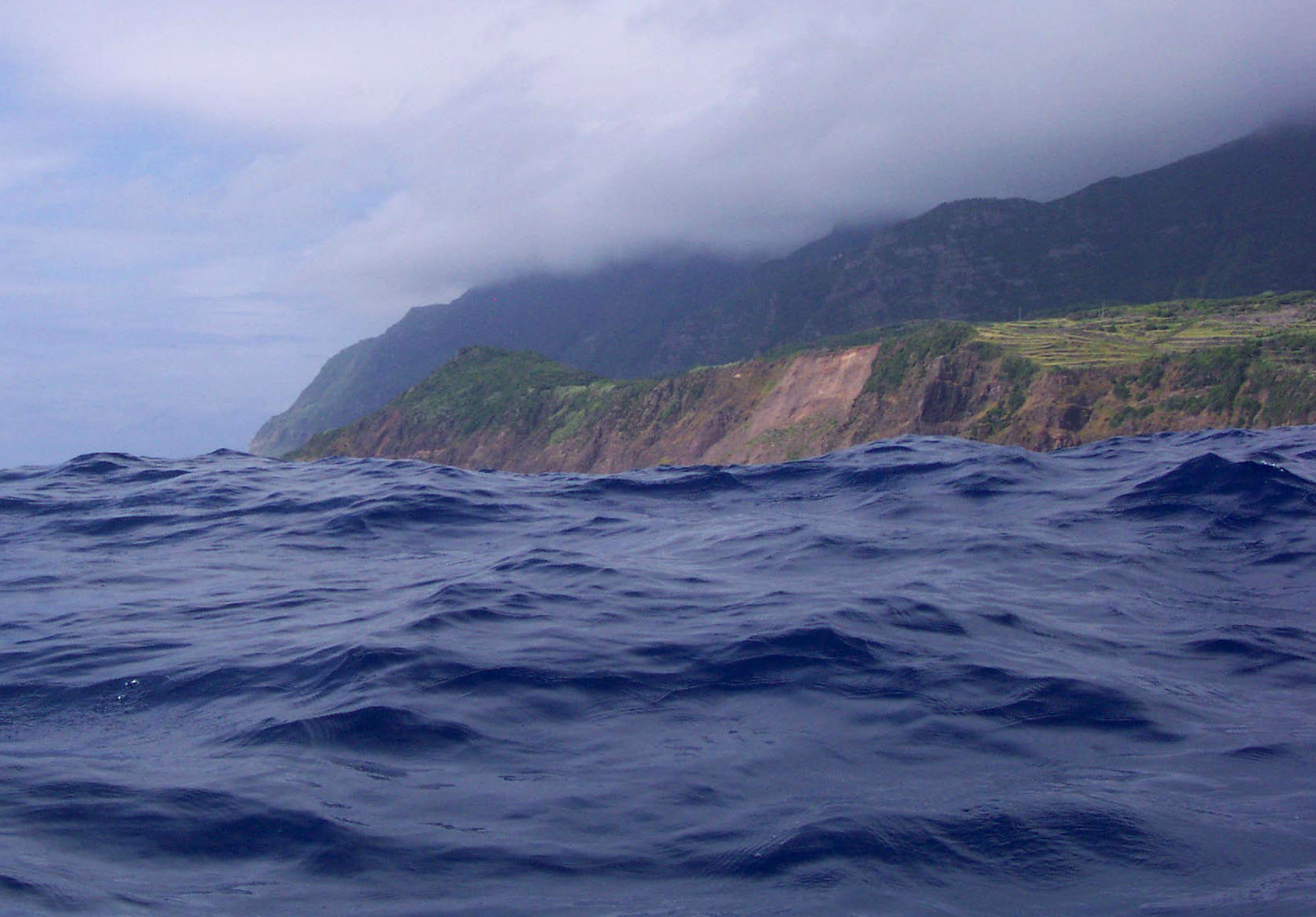 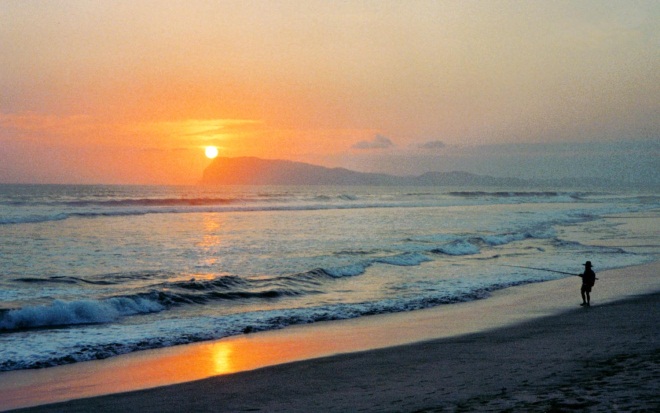 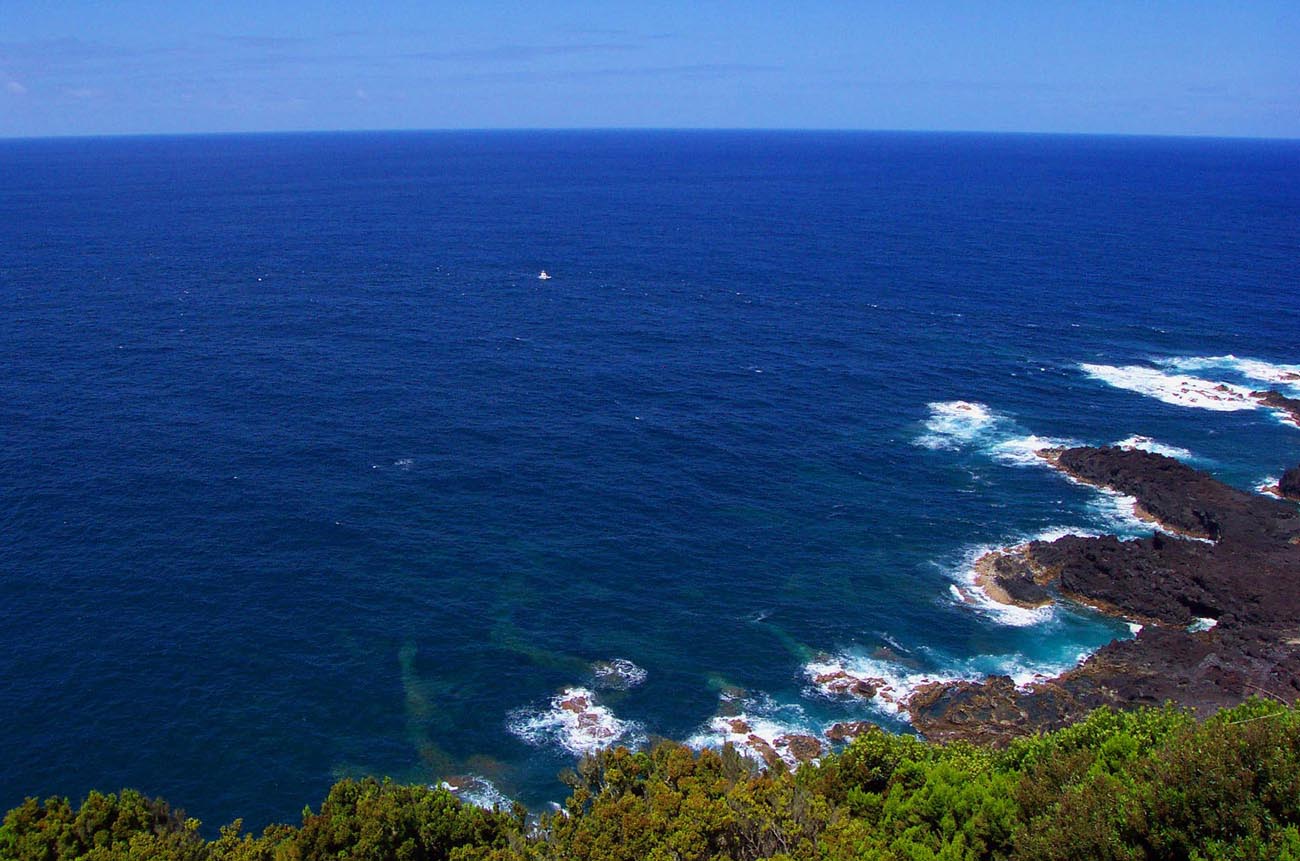 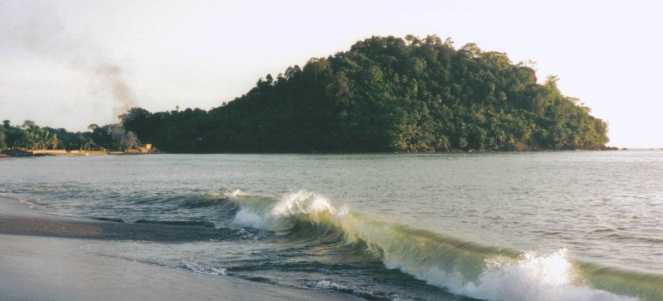 …250 markierte Wassermoleküle
(Moleküle sind so klein, dass es in jedem Becher Wasser 250-mal mehr Moleküle hat, als das Meer Deziliter hat)